Příjem jako předmět daní z příjmů
Radim Boháč
Zdanění příjmů, 4. října 2024
LLM Daňové právo
Osnova
Konstrukční prvky daně
Předmět daně a daňový řád
Právní úprava předmětu daně
Příjem
Příjem x výnos
Zdanění nelegálních příjmů
Předmět daně de lege ferenda?
2
1. Konstrukční prvky daní
3
A. Základní konstrukční prvky daní
Subjekt
Předmět
Základ
Sazba
Výpočet
Období
Rozpočtové určení
(Splatnost)
4
2. Předmět daně a daňový řád
základní konstrukční prvek každé daně

§ 3 DŘ: „Daňová povinnost vzniká okamžikem, kdy nastaly skutečnosti, které jsou podle zákona předmětem daně, nebo skutečnosti tuto povinnost zakládající.“
5
3. Právní úprava předmětu daně
Předmět české DPFO
Předmět české DPPO
Předmět slovenských daní z příjmů
Předmět německé daně z příjmů
Předmět polské DPFO
Předmět polské DPPO
Předmět americké daně z příjmů
6
A. Předmět české DPFO
§ 3
Předmět daně z příjmů fyzických osob
(1) Předmětem daně z příjmů fyzických osob jsou
a) příjmy ze závislé činnosti (§ 6),
b) příjmy ze samostatné činnosti (§ 7),
c) příjmy z kapitálového majetku (§ 8),
d) příjmy z nájmu (§ 9),
e) ostatní příjmy (§ 10).
(2) Příjmem ve smyslu odstavce 1 se rozumí příjem peněžní i nepeněžní dosažený i směnou.
7
B. Předmět české DPPO
§ 18
Obecná ustanovení o předmětu daně
(1) Předmětem daně jsou příjmy z veškeré činnosti a z nakládání s veškerým majetkem, není-li dále stanoveno jinak.
8
C. Předmět slovenských daní z příjmů
§ 2
b) predmetom dane príjem (výnos) z činnosti daňovníka a z nakladania s majetkom daňovníka okrem osobitne vymedzeného predmetu dane podľa § 12, 
c) príjmom peňažné plnenie a nepeňažné plnenie dosiahnuté aj zámenou, ocenené cenami bežne používanými v mieste a v čase plnenia alebo spotreby, a to podľa druhu, kvality, prípadne miery opotrebenia predmetného plnenia, ak tento zákon neustanovuje inak; za nepeňažné plnenie fyzickej osoby, ktorá účtuje v sústave jednoduchého účtovníctva alebo vedie evidenciu podľa § 6 ods. 10 alebo 11, sa považuje aj prijatie zmenky ako platobného prostriedku, ktorou dlžník uhradil pohľadávku veriteľovi, ktorý je fyzickou osobou,
9
D. Předmět německé daně z příjmů
§ 2 Einkommensteuergesetz
(1) Daň z příjmů se vztahuje na tyto položky
1. příjmy ze zemědělství a lesnictví,
2. příjmy z podnikatelské činnosti
3. příjmy ze samostatné výdělečné činnosti,
4. příjmy ze zaměstnání,
5. příjmy z kapitálového majetku,
6. příjmy z pronájmu a leasingu,
7. ostatní příjmy ve smyslu § 22,
které poplatník dosáhne v době své neomezené daňové povinnosti nebo jako tuzemské příjmy v době své omezené daňové povinnosti.
Translated with www.DeepL.com/Translator (free version)
10
[Speaker Notes: jen výčet příjmů jako u naší DPFO]
E. Předmět polské DPFO
§ 9 (Ustawa o podatku dochodowym od osób fizycznych)
(1) Daň z příjmů se vybírá ze všech druhů příjmů…
(1a) Pokud poplatník dosahuje příjmů z více zdrojů, je předmětem daně v daném zdaňovacím období součet příjmů ze všech zdrojů příjmů.
(2) Příjmem (dochodem) ze zdroje příjmů (przychodów) je přebytek úhrnu příjmů (przychodów) z tohoto zdroje nad náklady na jejich dosažení dosaženými ve zdaňovacím období. Pokud náklady na získání příjmů převýší jejich součet, je tento rozdíl ztrátou z daného zdroje příjmů. 
Translated with www.DeepL.com/Translator (free version)
11
[Speaker Notes: zase ze všech druhů příjmů
odst. 2 – čistý příjem]
F. Předmět polské DPPO
§ 7 (Ustawa o podatku dochodowym od osób prawnych)
(1) Předmětem daně z příjmů jsou příjmy, které tvoří součet příjmů z kapitálových výnosů a příjmů z ostatních zdrojů příjmů. V případech uvedených v článku 21, článku 22 a článku 24b je předmětem daně příjem.
(2) Příjmem ze zdroje příjmů, na který se vztahují články 11c, 11i, 24a, 24b, 24ca, 24d a 24f, je přebytek součtu příjmů dosažených z tohoto zdroje příjmů nad náklady na jejich dosažení, dosažený ve zdaňovacím období. Pokud náklady na dosažení příjmů převyšují součet příjmů, je rozdíl ztrátou z daného zdroje příjmů.
Translated with www.DeepL.com/Translator (free version)
12
[Speaker Notes: někdy hrubý příjem, někdy čistý příjem]
G. Předmět americké daně z příjmů
§ 61 – Gross income defined
Except as otherwise provided in this subtitle, gross income means all income from whatever source derived, including (but not limited to) the following items: …
§ 63 - Taxable income defined
(a) Except as provided in subsection (b), for purposes of this subtitle, the term “taxable income” means gross income minus the deductions allowed by this chapter (other than the standard deduction).
(b)Individuals who do not itemize their deductions
In the case of an individual who does not elect to itemize his deductions for the taxable year, for purposes of this subtitle, the term “taxable income” means adjusted gross income, minus—
(1)the standard deduction,
(2)the deduction for personal exemptions provided in section 151,
(3)any deduction provided in section 199A, and
(4)the deduction provided in section 170(p).
13
[Speaker Notes: § 61 velmi podobná definice § 18 ZDP
§ 63 čistý příjem]
4. Příjem
Obecný význam slova
Teorie příjmů
Rozsudek „technické zhodnocení provedené nájemcem“
Druhy příjmů
Příklady
14
A. Obecný význam slova
Slovník spisovné češtiny
1. přijetí, přijímání: příjem zásilky; příjem pacientů; příjem oprav zastaven; rozhlasový, televizní příjem zachycování signálů vysílače
2. souhrn peněz přijímaný jako výsledek hosp. činnosti (× vydání 3): státní příjmy; daň z příjmů obyvatelstva; čistý příjem zisk, výtěžek, výnos
3. (pravidelný) plat 1: hrubý měsíční příjem zaměstnance
Slovník spisovného jazyka českého
1. (čeho) přijetí, přijímání: p. zboží, peněz, zásilky, zprávy; v nemocnici je dnes p. přijímání pacientů; sděl. tech. zachycení elektromagnetických vln přenášejících urč. informace: rozhlasový, televizní p.
2. (z čeho) výsledek něj. podnikání, zprav. peněžní zisk, výtěžek, výnos (op. vydání): státní příjmy; p. ze cla; p. z hospodářství, z továrny, z dolů; veř. spr. daň z příjmu; ekon. souhrn peněz (hodnot), kt. dostává n. získává hospodářská jednotka v urč. období
3. pravidelný plat v penězích plynoucí z pracovního poměru: měsíční p. zaměstnance; hrubý, čistý p.
4. úč. levá strana účetní knihy n. listu
†5. benefice 1: musíme tam jít, máť p. a jest český herec (Hál.)
15
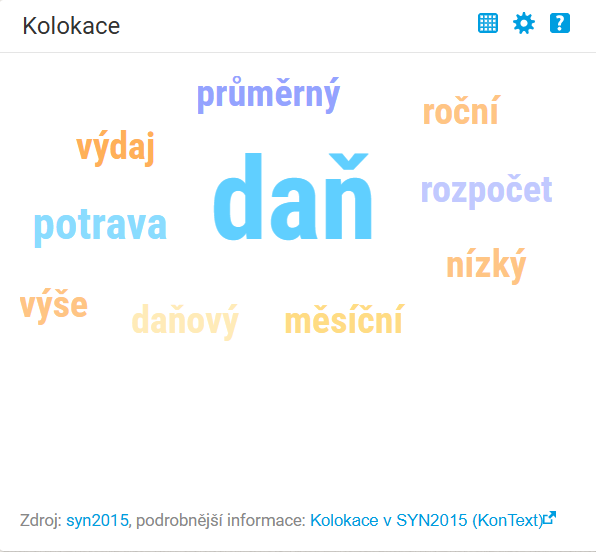 16
B. Teorie příjmů
teorie přírůstku čistého majetku

teorie zdrojů

teorie tržních příjmů
17
[Speaker Notes: Existuje několik základních teoretických konceptů ke zjištění „čistého příjmu“, mezi nejvýznamnější patří: 
teorie přírůstku čistého majetku (jmění) - Schanz-Haig-Simonsův model, která za „čistý příjem“ označuje součet nárůstu hodnoty čistého majetku (bohatství, jmění) a spotřeby daného jedince, 
teorie zdrojů, která za „čistý příjem“ označuje sumu majetku z trvalých zdrojů, která je v daném období jednotlivci či jeho rodině k dispozici na úhradu spotřeby; tato teorie z definice příjmů vylučuje nepravidelné příjmy jako např. dědictví, dary, výhry, příjmy ze zcizení majetku, přírůstek hodnoty jmění a části příjmů, které slouží na reprodukci zdrojů, které jsou ke generování majetku nezbytné; to se dobře ilustruje na příkladu podnikatelských aktivit tím, že se pro stanovení čistého příjmu zohledňují vstupy do podnikání; zachování zdrojů může být však též vyjádřeno i existencí různých forem odpočtů na vzdělávání či zdravotní péči, nebo tzv. základního odpočtu (či slevy), který je určitým paušálem pro každého poplatníka (tj. výdaje nezbytně nutné na zachování sama sebe),
teorie tržních příjmů: považuje za „čistý příjem“ částky získané výdělečnou činností vykonávanou za účelem dosažení zisku účastí v hospodářské soutěži.]
C. Rozsudek „technické zhodnocení provedené nájemcem“
Příjmem podléhajícím dani z příjmů fyzických osob podle zákona ČNR č. 586/1992 Sb., o daních z příjmů, je zvýšení majetku daňového poplatníka. Musí se přitom jednat o příjem skutečný, a nikoliv toliko zdánlivý. To znamená, že se toto zvýšení majetku musí v právní sféře daňového poplatníka reálně projevit, a to tak, aby bylo pro poplatníka skutečně využitelné. K nepeněžnímu příjmu vlastníka nemovitosti proto nedochází již v okamžiku jejího zhodnocení (zde: rekonstrukce provedená nájemcem na jeho vlastní náklady), nýbrž teprve v okamžiku skutečného obohacení vlastníka, tedy např. v okamžiku ukončení původního nájemního vztahu.
rozsudek Nejvyššího správního soudu č. j. 2 Afs 42/2005-136 ze dne 12. ledna 2006
18
[Speaker Notes: vůbec neodpovídá textu zákona

je rozsudek překonán vložením § 21h?]
D. Příjem jako zvýšení majetku
§ 10 ZDP
(1) Ostatními příjmy, při kterých dochází ke zvýšení majetku, pokud nejde o příjmy podle § 6 až 9, a jednotlivými druhy příjmu jsou
19
E. Druhy příjmů
hrubý x čistý příjem
revenue x income
przychód x dochód

zisk

zdanitelný příjem
zdaniteľným príjmom príjem, ktorý je predmetom dane a nie je oslobodený od dane podľa tohto zákona ani medzinárodnej zmluvy (§ 2 písm. h) SZDP)
20
F. Příklad A – prodej automobilu
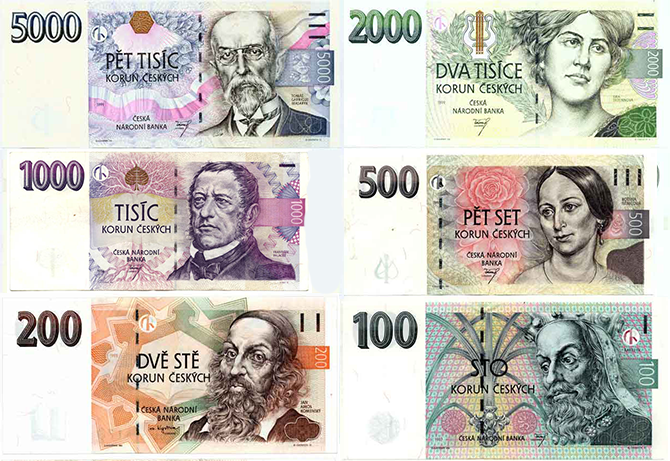 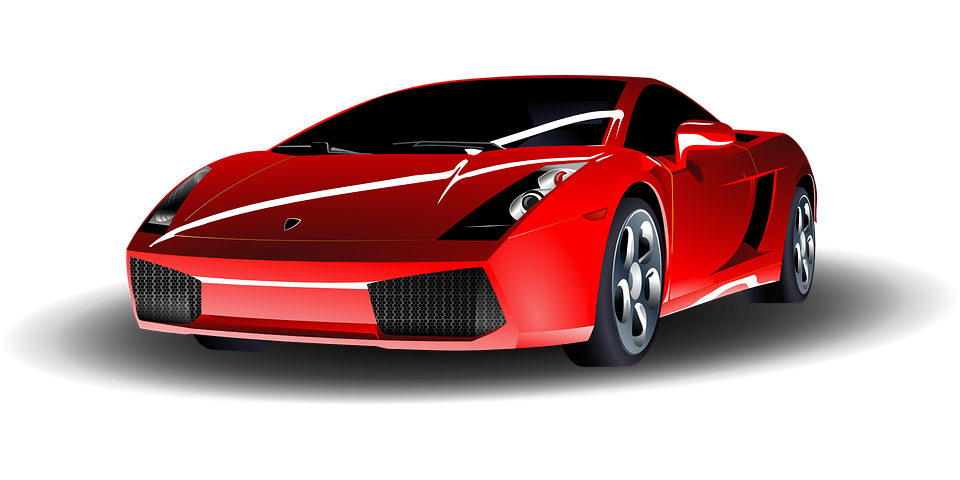 Tato fotka od autora Neznámý autor s licencí CC BY
21
F. Příklad B – darování automobilu
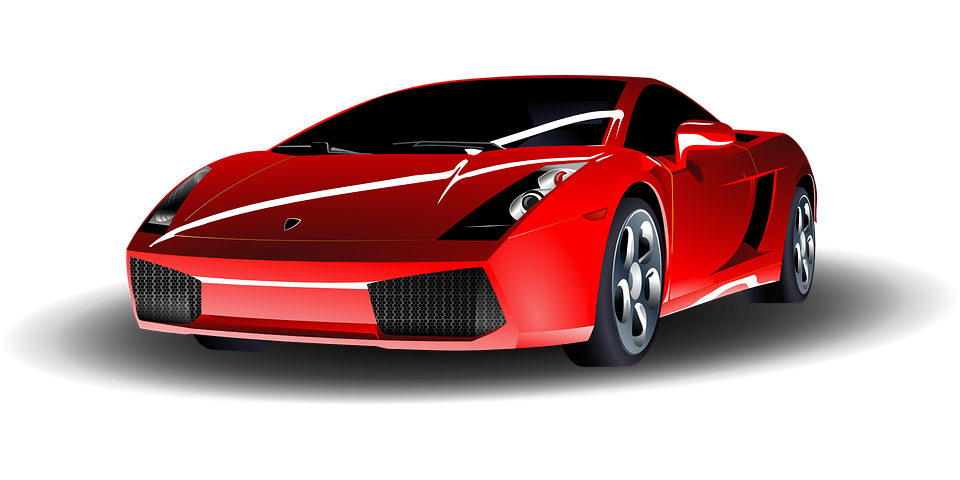 22
F. Příklad C – směna automobilů
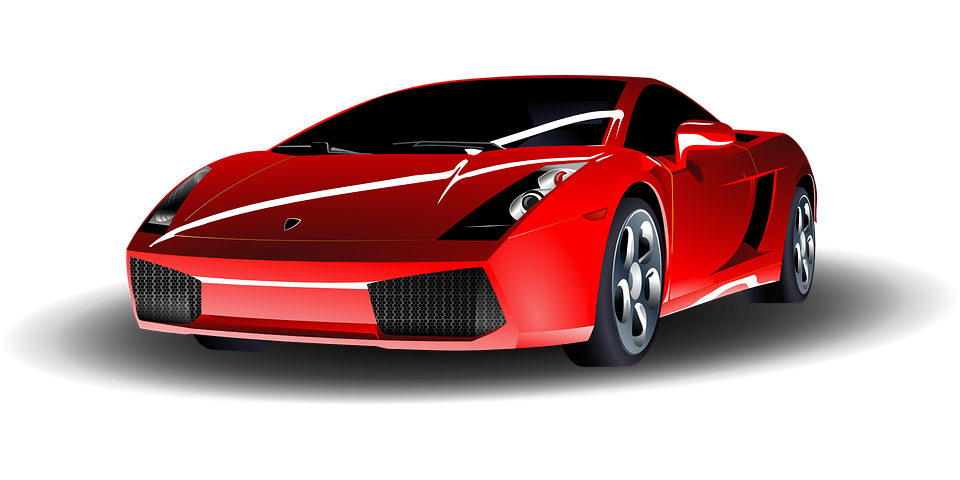 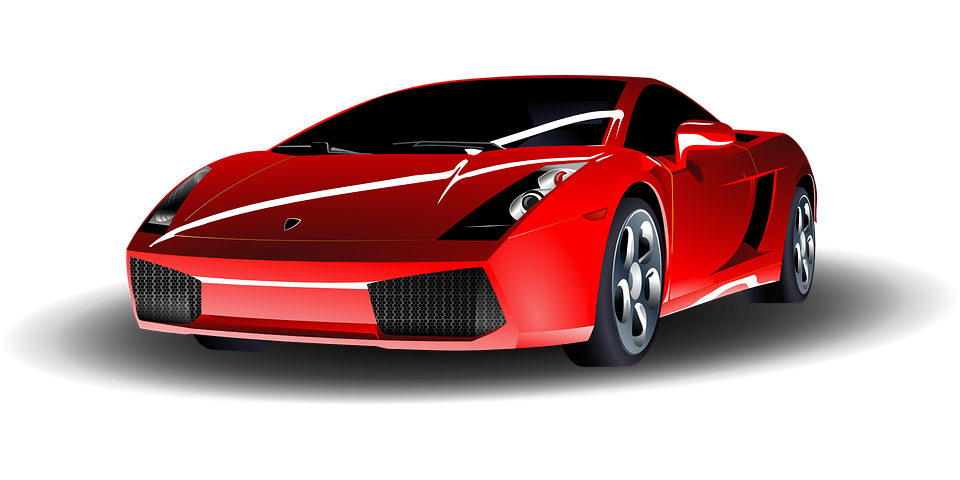 23
5. Příjem x výnos
Znění § 23 odst. 2 ZDP
Rozsudek „kursové rozdíly“
Znění § 23 odst. 1 ZDP
Znění § 21h ZDP
Znění § 23i ZDP aneb „daňová ruleta“
24
A. Znění § 23 odst. 2 ZDP
do 31. prosince 1993
(2) Základem daně u poplatníků, kteří účtují v soustavě podvojného účetnictví, je hospodářský výsledek (zisk nebo ztráta) a u poplatníků, kteří účtují v soustavě jednoduchého účetnictví, rozdíl mezi příjmy a výdaji.
od 1. ledna 1994
(2) Pro zjištění základu daně se u poplatníků, kteří účtují v soustavě podvojného účetnictví, vychází z hospodářského výsledku (zisk nebo ztráta), a u poplatníků, kteří účtují v soustavě jednoduchého účetnictví, z rozdílu mezi příjmy a výdaji.
25
B. Rozsudek „kursové rozdíly“
I. Daně lze stanovit pouze na základě zákona, což se děje v rámci legislativního procesu, na základě zákonem stanoveného postupu. Pouze při dodržení zákonných podmínek lze mít za legitimní určení předmětu zdanění. Je proto zcela nepřípustné, aby předmět zdanění, tedy to, co má být zdaněno a odňato z majetkové sféry jednotlivce, bylo stanoveno jakýmkoli jiným způsobem, nadto nikoli v rámci moci zákonodárné, ale v rámci moci výkonné (tj. na základě prováděcí vyhlášky, resp. „Postupů účtování“, které jsou vydávány správním orgánem, zde ministerstvem financí). V takovém případě dochází k porušení ústavního principu dělby moci. 
II. Pokud zákonodárce v zákoně nestanoví výslovně, co dani podléhá, resp. co je od daně osvobozeno, nebo např. které výdaje jsou daňově uznatelné a které nikoli, nelze určité plnění zdanit nebo naopak od daně osvobodit nebo výdaj pro účely stanovení základu daně uznat či vyloučit pomocí jiných nástrojů, a to zde konkrétně prostřednictvím mocí výkonnou stanovených účetních postupů (např. použití výsledkové nebo rozvahové metody účtování), které by bylo lze kdykoli měnit. Samotná skutečnost, že v důsledku účetních postupů se určitý „příjem “ zaúčtuje, tedy vejde do hospodářského výsledku, neznamená, že se jedná vždy také o příjem podléhající zdanění. Pro to, aby příjem (výnos) podléhal zdanění, musí existovat legitimní zákonný rámec.				rozsudek NSS č. j. 5 Afs 45/2011-94 ze dne 19. dubna 2012
26
B. Rozsudek „kursové rozdíly“
III. Určité položky lze zaúčtovat z pohledu účetního výkaznictví, pro daňovou „uznatelnost “ však stanovuje pravidla zákon č. 586/1992 Sb., o daních z příjmů. Odlišné cíle daňového systému a účetního výkaznictví vyžadují, aby jednotlivá pravidla nebyla přespříliš ovlivněna požadavky druhého ze systémů. Pro závěr o tom, zda určitý účetní případ (plnění) podléhá dani, resp. zda jej lze považovat za příjem, který je předmětem daně dle příslušného daňového zákona a který z materiálního a ekonomického hlediska za příjem považovat lze, není a nemůže být zásadně určující to, na jaký účet je daný účetní případ účtován; samotná skutečnost, že je účtován na účet výnosů z něj ještě sensu stricto  zdanitelný příjem nečiní. Vycházeje z této premisy je otázka způsobu účtování nepodstatná.
IV. Podle § 18 odst. 1 zákona č. 586/1992 Sb., o daních z příjmů, předmětem daně jsou příjmy (výnosy) z veškeré činnosti a z nakládání s veškerým majetkem (dále jen „příjmy“), není-li dále stanoveno jinak. Samotnou změnu kurzu pod vymezení tohoto zákonného ustanovení nelze podřadit, zákon ani za pomocí legislativní techniky nestanoví, že za příjem, který má být předmětem daně, se považuje také např. rozdíl, který vznikne pouze v důsledku změny kurzu k rozvahovému dni. Samotná změna účetní metody nemůže ve svém důsledku, tj. pouhým účetním vytvořením hospodářského výsledku, určit ke zdanění „příjem “, který jím podle zákona o daních z příjmů svou povahou není, a dokonce za něj ani považován od samého počátku (tj. od roku 1993) nebyl.
					
					rozsudek NSS č. j. 5 Afs 45/2011-94 ze dne 19. dubna 2012
27
B. Rozsudek „kursové rozdíly“
V. Nerealizované kurzové rozdíly vyjadřují stav, který dosud nenastal, a je pouze simulován pro potřeby účetnictví, a to za účelem vykázání výše závazku v české měně; nelze zde proto hovořit o dosažení zisku nebo ztráty k rozvahovémudni, neboť k tomuto momentu nedochází k vlastní směně peněz, která jediná může vést k realizaci zisku, příp. ztráty. Ziskem může být pouze zhodnocení koruny vůči zahraniční měně doprovázené fyzickým tokem peněz, které je ovšem jasné až k datu uskutečnění operace (splátky, na kterou bylo vynaloženo méně českých korun).
 VII. Je třeba rozlišovat mezi „kurzovými rozdíly“ vzniklými pouhým přepočtem (nerealizované kurzové rozdíly) a skutečnými „kurzovými zisky “, resp. ztrátami (realizované kurzové rozdíly). Nerealizované kurzové rozdíly nepředstavují zdanitelný příjem, neboť vznikají pouze na základě přepočtu a nemají žádný relevantní základ v nakládání s majetkem (operativní činnosti podnikatelského subjektu), nemají žádný vliv a dopad na hospodářskou produktivitu, resp. výsledek hospodaření. Jedná se de facto pouze o virtuální zisky (nebo ztráty)
				rozsudek NSS č. j. 5 Afs 45/2011-94 ze dne 19. dubna 2012
28
C. Znění § 23 odst. 1 ZDP
od 1. ledna 2014
(1) Základem daně je rozdíl, o který příjmy, s výjimkou příjmů, které nejsou předmětem daně, a příjmů osvobozených od daně, převyšují výdaje (náklady), a to při respektování jejich věcné a časové souvislosti v daném zdaňovacím období, s tím, že u poplatníka, který je účetní jednotkou, jsou těmito příjmy jeho výnosy a těmito výdaji jeho náklady; rozdíl se upraví podle tohoto zákona.
29
D. Znění § 21h ZDP
od 1. ledna 2015
§ 21h
Vztah k účetním předpisům
U poplatníka, který je účetní jednotkou, jsou příjmy jeho výnosy podle právních předpisů upravujících účetnictví a výdaji jeho náklady podle právních předpisů upravujících účetnictví, s výjimkou poplatníků, kteří účtují v soustavě jednoduchého účetnictví.
30
E. Znění § 23i aneb „daňová ruleta“
od 1. ledna 2024
(1) Kursový rozdíl se nezahrnuje do základu daně ve zdaňovacím období nebo období, za které se podává daňové přiznání, ve kterých
a) kursový rozdíl není realizován a
b) poplatník je poplatníkem v režimu vylučování kursových rozdílů.
31
6. Zdanění nelegálních příjmů
Vymezení nelegálních příjmů
Rozsudek „Hana V. - prodej léků“
Rozsudek „J. K. – exekuce na daň z trestné činnosti“
Rozsudek „J. K. – příjmy z prostituce“
32
A. Vymezení nelegálních příjmů
nelegální příjmy = příjmy získané trestnou činností

činnost
dovolená
dovolená pouze s veřejnoprávním povolením
nedovolená (trestná)
33
B. Rozsudek „Hana V. - prodej léků“
I. Příjem z činnosti podléhající povolení, resp. oprávnění, podléhá dani z příjmů i tehdy, je-li tato činnost daňovým subjektem vykonávána neoprávněně, tj. bez povolení nebo jiného oprávnění k jejímu výkonu. Povolení nebo jiné oprávnění však může být vydáno pouze k takové činnosti, která sama o sobě představuje vztahy či věci ve své podstatě nezávadné a neškodlivé.
II. Činnost naplňující skutkovou podstatu trestného činu nedovolené výroby a držení omamných a psychotropních látek a jedů podle § 187 odst. 1 trestního zákona z roku 1961 není činností, která by mohla být povolena, či na kterou by mohlo být vydáno oprávnění. Prospěch dosažený tímto trestným činem tedy není příjmem, jímž by došlo ke zvýšení majetku žalobkyně odsouzené za tento trestný čin, a který by proto podléhal dani z příjmů.
		 rozsudek MS v Praze č.j. 5 Ca 65/2007-77 ze dne 17. března 2010
34
C. Rozsudek „J. K. – exekuce na daň z trestné činnosti“
I. Vedení exekuce na daň z příjmů získaných při podnikatelské činnosti trestnou činností není důvodem pro zastavení daňové exekuce dle § 181 odst. 2 písm. j) zákona č. 280/2009 Sb., daňového řádu, ve znění pozdějších předpisů.
II. Nejsou-li dosažené příjmy od daně osvobozeny ani z nich nebyla sražena daň zvláštní sazbou, jsou předmětem daně z příjmů fyzických osob ve smyslu § 3 a § 7 odst. 1 písm. b) zákona č. 586/1992 Sb., o daních z příjmů, ve znění pozdějších předpisů, podle něhož podléhají dani všechny druhy příjmů, a tedy i příjmy z podnikání získané trestnou činností či z nelegálních zdrojů.
III. Podání návrhu na zastavení daňové exekuce není důvodem pro odložení daňové exekuce dle § 181 odst. 1 zákona č. 280/2009 Sb., daňového řádu, ve znění pozdějších předpisů.
rozsudek Krajského soudu v Brně č.j. 29 Af 10/2014-67 ze dne 31. března 2014
35
D. Rozsudek „J. K. – příjmy z prostituce“
27. Se správcem daně lze souhlasit v tom, že zákon o daních z příjmů neobsahuje definici příjmu. Z judikatury NSS vyplývá, že za příjem podléhající předmětné dani je nutné pokládat navýšení majetku daňového poplatníka. Musí se jednat o příjem skutečný, nikoliv zdánlivý. To znamená, že se toto navýšení majetku musí v právní sféře daňového poplatníka reálně projevit, a to tak, že může být poplatníkem skutečně využitelné (srov. rozsudek NSS ze dne 12. 1. 2006, č. j. 2 Afs 42/2005–136, č. 843/2006 Sb. NSS).
28. Že by snad příjmy z prostituce nebyly skutečné, žalobkyně v celém řízení ani v žalobě nezpochybnila. V průběhu celého daňového řízení však namítala, že příjem plynoucí z prostituce nemůže být předmětem daně z příjmů. Konkrétně zejména v odvoláních vůči platebním výměrům namítala, že § 189 odst. 1 alinea 2 TrZ upravující trestný čin kuplířství zakazuje kořistění z prostituce provozované jinou osobou, k čemuž by při zdanění došlo. Dále namítala, že zdanění prostituce brání Newyorská úmluva o potlačení obchodu s lidmi a vykořisťování prostituce druhých osob z roku 1951, k níž ČR přistoupila v roce 1958 a je jí vázána. Tato úmluva ukládá státům, které jí podepsaly, aby zrušily veškerá reglementační opatření na úrovni zákona či administrativního postupu. Takovým administrativním postupem by pak podle žalobkyně bylo i rozhodnutí o stanovení daně z příjmu plynoucího z prostituce (str. 8 všech tří odvolání).
rozsudek Krajského soudu v Ostravě – pobočka Olomouc č.j. 60 Af 21/2022-55 ze dne 8. listopadu 2023
36
D. Rozsudek „J. K. – příjmy z prostituce“
Žalovaný k této námitce v napadeném rozhodnutí uvedl pouze to, že příjem z prostituce je příjmem z šedé ekonomiky a v zákoně o daních z příjmů neexistuje žádné ustanovení, které by tento příjem od daně osvobozovalo či jej ze zdanění vyjmulo. Jelikož samotná prostituce zakázána není, nejedná se o příjem z trestné činnosti. Proto podléhá dani z příjmů. Tím se žalovaný dle svého tvrzení vypořádal také s argumentací týkající se toho, že by se v případě zdanění takového příjmu samotný stát stal kuplířem (odst. 88 a 89 napadeného rozhodnutí; naprosto totožně se vyjádřil správce daně na str. 32 zprávy o daňové kontrole).
30. Podle krajského soudu se ale žalovaný s uplatněnou námitkou nevypořádal. Podle ustálené judikatury NSS se musí odvolací správní orgán vypořádat s odvolacími námitkami účastníka. Pokud se s těmi stěžejními námitkami nevypořádá, je jeho rozhodnutí nepřezkoumatelné pro nedostatek důvodů (srov. např. rozsudky NSS ze dne 19. 12. 2008, č. j. 8 Afs 66/2008–71, ze dne 3. 5. 2012, č. j. 7 Afs 34/2012–61 nebo ze dne 29. 10. 2020, č. j. 1 Afs 68/2020–31). Žalovaný se ale žádným způsobem (ani implicitně) nevypořádal s naprosto zásadní argumentací žalobkyně, v níž namítala, že zdanění příjmů plynoucích z prostituce brání shora zmíněná Newyorská úmluva o potlačení obchodu s lidmi a vykořisťování prostituce druhých osob z roku 1951. Žalobkyně přitom v odvoláních podrobně argumentovala tím, proč tato úmluva brání zdanění těchto příjmů.
rozsudek Krajského soudu v Ostravě – pobočka Olomouc č.j. 60 Af 21/2022-55 ze dne 8. listopadu 2023
37
D. Rozsudek „J. K. – příjmy z prostituce“
31. Jako věcně nedostatečný hodnotí krajský soud také způsob, jakým se žalovaný vypořádal s námitkou, dle níž brání zdanění příjmů plynoucích z prostituce § 189 TrZ vymezující trestný čin kuplířství. Žalovaný k tomu uvedl pouze to, že příjem z prostituce není příjmem z trestné činnosti, proto nemůže být stát kuplířem. To ale nebylo podstatou uplatněné námitky. Žalobkyně totiž nenamítala, že by prostituce byla právem zakázaná. Podstata námitka tkvěla v tom, že stát by vybráním daně z příjmu plynoucího z prostituce slovy trestního zákoníku kořistil z prostituce provozované jiným (srov. § 189 odst. 1 alinea 2 Trz).
32. S ohledem na uvedené hodnotí krajský soud námitku nepřezkoumatelnosti jako důvodnou. Žalovaný se v dalším řízení bude zabývat předně tím, zda je shora zmíněná mezinárodní smlouva součástí právního řádu ČR ve smyslu § 5 odst. 1 daňového řádu a čl. 10 Ústavy a pokud ano, zda z jejího obsahu skutečně vyplývá, že je nepřípustné zdanit příjmy plynoucí z prostituce. K námitce týkající se trestného činu kuplířství se žalovaný bude zabývat obsahem pojmu kořiští a posoudí, zda by bylo možné zdanění příjmu z prostituce považovat za trestný čin, resp. zda ustanovení § 189 TrZ fakticky brání zdanění takového příjmu.
rozsudek Krajského soudu v Ostravě – pobočka Olomouc č.j. 60 Af 21/2022-55 ze dne 8. listopadu 2023
38
7. Předmět daně de lege ferenda?
Zákon o příjmových daních
(1) Daně z příjmů zatěžují poplatníky podle jejich platební schopnosti.
(2) Platební schopnost za zdaňovací období vychází ze součtu nárůstu jmění a výše spotřeby. 
(3) Součet nárůstu jmění a výše spotřeby se zdaňuje právě jednou.

(1) Předmětem daní z příjmů je příjem.
39
[Speaker Notes: velmi odvážné

ale co by bylo tím příjmem – hrubý a čistý by byl až základem]
4. De lege ferenda?
Zákon o příjmových daních
Příjem se zjišťuje 
a) hotovostním způsobem,
b) účetním způsobem, a to českým účetním způsobem, nebo mezinárodním účetním způsobem. 
Příjmem zjištěným hotovostním způsobem je získání
a) peněz od jiného za nepeněžní plnění,
b) nepeněžního plnění od jiného za jiné nepeněžní plnění, 
c) peněz za peníze v cizí měně,
d) peněz nebo nepeněžní hodnoty bez protiplnění, kromě přirozených přírůstků.
Příjmem zjištěným účetním způsobem je výnos podle účetních předpisů s výjimkou výnosu, o kterém tento zákon stanoví, že není příjmem.
40
Platit daně je čest, ne trest!
prof. JUDr. Radim Boháč, Ph.D.
Katedra finančního práva a finanční vědy
e-mail: bohac@prf.cuni.cz
web: www.radimbohac.cz  
tel.: +420 221 005 330
41